Падежные окончания существительных в единственном числе
1. Прочитай рассказ «Неожиданные подарки».
Митя и Коля — близнецы. Сегодня у каждого из них день рождения. Они проснулись рано утром. На столе около кроватей, как всегда в этот день, лежали приготовленные для них подарки: от мамы и папы, от тёти Шуры. И вот ещё два пакетика: на одном надпись — «подарок Мити», на другом — «подарок Коли».
Рассматривая эти свёртки, Митя и Коля удивлённо переглянулись: раньше они ничего не дарили друг другу. А когда Митя развернул пакет с надписью «подарок Коли», а Коля — пакет с надписью «подарок Мити», то оба удивились ещё больше. Коля получил в подарок то, что хотел иметь Митя, — перочинный ножик, а Митя — масляные краски, о которых мечтал Коля.
Не успели они удивиться, как в комнату вбежала их сестрёнка Лена и спросила:
— Понравились вам мои подарки?
— Твои подарки? Какие подарки? Ты нам ничего не дарила, — ответили Митя и Коля в один голос.
— Да вот же они! — сказала Лена, показывая на перочинный ножик и масляные краски...
Недоразумение, конечно, скоро разъяснилось.
(По Е. Мережинской.)



2. Почему произошло недоразумение? Исправь ошибку Лены.
3. Вставь нужные окончания и объясни правописание выделенных слов.
Летят на ветк.. Воробьи,
Чтоб обсудить дела свои.
Сидят на ветк.. воробьи…Сидят на –е, летят на –и.
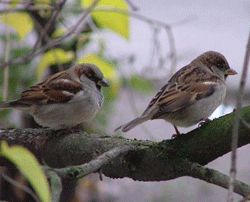 Вставьте пропущенные буквы
Спать в постельк…
встать с постел…
играть на площадк…
стоять на площад…
на краю деревн…
шёл по деревн…
по алле сада…
вдоль алле…
скакал на лошадк…
ехал на лошад…
Вставьте пропущенные буквы
Жил в город… Казан…;
ехал по пустын… на верблюд…;
котлеты из морков…;
написал письмо бабушк… Мари…;
приехал к тёт… Юли…;
отдыхал у тёт… Ксени…;
помогал дяд… Васили…;
Подарил Лиди… Николаевн…;
получил от Серёж ... Соколова;
вспомнил о Витали…;
читал о старик… Хоттабыч…